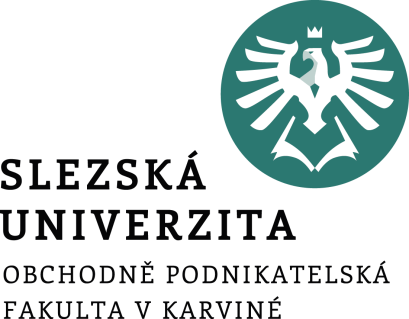 CONTROLLING:

Manažerské účetnictví
Cílem přednášky je seznámit se se manažerským účetnictvím a s jeho možnostmi z pohledu controllingu
Mgr. Šárka Čemerková, Ph.D.
Katedra podnikové ekonomiky a managementu
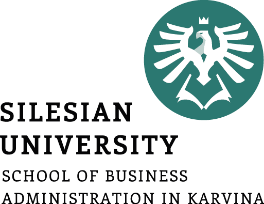 CONTROLLING:

Manažerské účetnictví
Vývoj manažerského účetnictví (MÚ)
Rozdíly mezi finančním a manažerským účetnictvím
Požadavky MÚ, které nejsou v rozporu se zásadami FÚ 
Požadavky MÚ, které jsou v rozporu se zásadami FÚ 
Zaměření účetnictví
Diagnostika účetnictví
.
Struktura přednášky
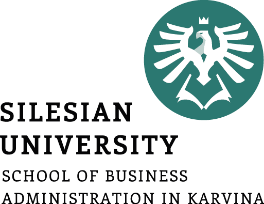 Základní diagnostické otázky týkající se stavu plánování, kontroly a informačního zabezpečení řízení nákladů a zisku:
Který druh výkonů je ziskový a kolik vydělává?
Který výkon je ztrátový a kolik se na něj doplácí?
Které segmenty zákazníků jsou zajímavé a perspektivní?
Jakým způsobem se projeví určitá opatření ve změně nákladů, resp. zisku?
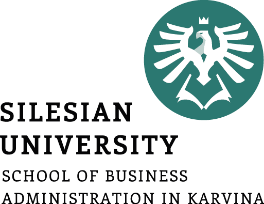 Jak vypadá nezkreslený hospodářský výsledek (bez regulace finančního účetnictví a daňové legislativy)?
Je dostatečně včas známo, zda se ukazatele pohybují v plánovaných mezích, nebo jsou již mimo stanovené tolerance?
Je podniková strategie rozpracována do konkrétních plánů a opatření tak, aby byla jednotlivá nákladová střediska zainteresována na chování, které přispívá k jejímu dosažení?
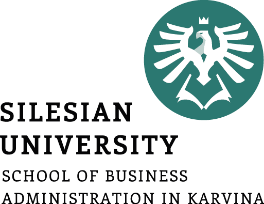 Jakým způsobem je vyhodnocován přínos vnitropodnikových útvarů (nákladových středisek, hospodářských středisek) k celopodnikový výsledkům?
Co zvyšuje režijní náklady v podniku?

Je-li management schopen na výše uvedené otázky adekvátně odpovědět, je daný podnik z pohledu controllingu řízen spolehlivě. Zdrojem informací pro odpověď na otázky je podnikové účetnictví.
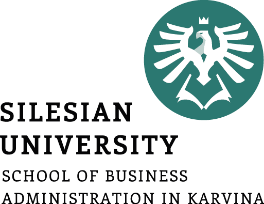 Manažerské účetnictví jako informační základna controllingu 

Vývoj manažerského účetnictví 
3 fáze vývoje:
vznik ve 20. let 20. století v  USA pro potřeby výrobních firem (zaměření na výkony (výrobky) firmy)
zjišťování skutečně vynaložených nákladů a výnosů
monitorování a hodnocení nákladovosti a profitability jednotlivých výkonů i jejich přínos ke konečné produkci firmy
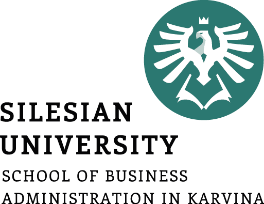 2.    potřeba kontroly a efektivního operativního řízení výrobního  	procesu, především ve vztahu k pracovní síle a dílenským  	(liniovým) manažerům
skutečné náklady a výnosy porovnávány s plánovaným stavem (rozpočtovaným, kalkulovaným) – vytvoření podkladů pro krátkodobé a střednědobé řízení pomocí odchylek
3. 	potřeba informační podpory pro manažerská rozhodování 	(operativní  taktické  strategická úroveň)
orientace na budoucí vývoj podniku
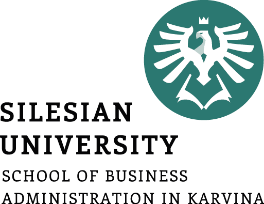 na rozdíl od finančního a daňového účetnictví není řízeno legislativními normami a předpisy
obvykle upraveno nepovinnou vnitropodnikovou metodikou
zaměřeno na sběr a poskytování informací pro manažerské rozhodování, které jsou nad rámec finančního účetnictví
informační základna controllingu
manažerské účetnictví a controlling  = klíčový nástroj pro řízení podniku
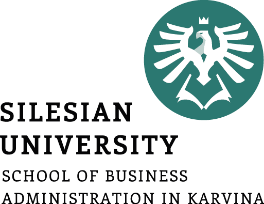 obsah a použití je specifické pro každý jednotlivý podnik a jeho management (se změnou osob v managementu se často systém manažerského informačního výkaznictví mění a mění se i systém controllingu)
nákladové účetnictví (provozní, či vnitropodnikové účetnictví)
část manažerského účetnictví, která poskytuje informace pro řízení, a to zejména o hospodárnosti v oblasti nákladů
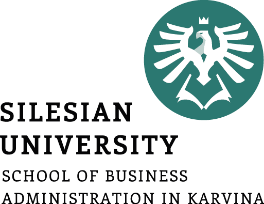 Rozdíly mezi manažerským a finančním účetnictvím 
FÚ
vychází ze Zákona o účetnictví  poskytuje sjednocené, obecné a dále interpretovatelné informace
pro firmy závazné
drobné odchylky jen tam, kde to zákon umožňuje
účetní data podniku pro externí uživatele 
účetní výkazy: 
Rozvaha (bilance) 
Výkaz zisku a ztráty 
Cash flow
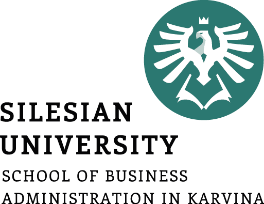 MÚ
není řízeno legislativními normami a předpisy
obvykle upraveno nepovinnou vnitropodnikovou metodikou a vychází ze specifických potřeb řízení (nejen finančního a ekonomického) v dané společnosti
obsah a kvalitu určuje výrobní, technologická a organizační složitost dané společnosti a požadavky daného managementu na manažerské účetnictví
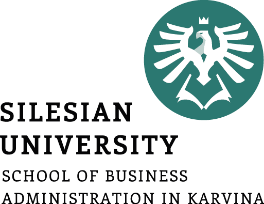 Dvě hlavní skupiny požadavků MÚ nad rámec FÚ: 
Požadavky MÚ, které nejsou v rozporu se zásadami pro vedení FÚ
Požadavky MÚ, které jsou v rozporu se zásadami pro vedení FÚ
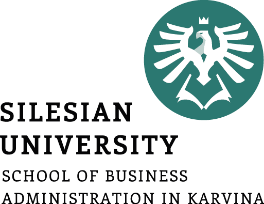 Požadavky MÚ, které nejsou v rozporu se zásadami FÚ 
detailnější forma účtování v rámci subjektu účtování (detailních účetních středisek, kalkulačních jednic, zakázek)
používání analytických účtů v rámci detailnější účtové osnovy
používání vnitropodnikového účetnictví

Pro zajištění zákonných požadavků na vedení FÚ stačí, když účtování probíhá celkem za účetní jednotku v rámci třímístných syntetických účtů.
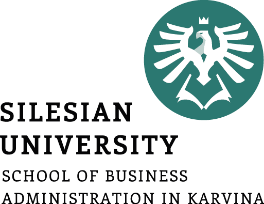 Detail subjektu účtování 
účtování na detailní účetní střediska:
podle organizační struktury
vychází z požadavku na informační zajištění odpovědnostního řízení konkrétních středisek nebo jejich skupin (provoz, závod, divize)
ve společnostech se zakázkovou, procesní nebo projektovou výrobou je kromě účtování na detailní účetní střediska snaha zajistit účtování přímo na konkrétní zakázku, proces nebo projekt
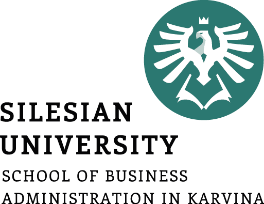 u opakované výroby účtování přímo na kalkulační jednici:
pouze u skutečných nákladů zjistitelných na konkrétní kalkulační jednici
u výroby podle kusovníků (auta, počítače, televizory) 
nelze u výroby dle receptur (hutní, chemická, potravinářská výroba) v případech, kdy jsou vyráběny polotovary, ze kterých lze vyrobit více druhů konečných výrobků
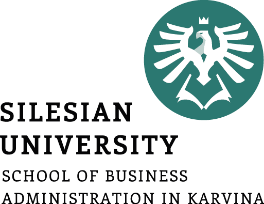 Detail účtu 
syntetické účty dále detailněji specifikovány v rámci tzv. analytických účtů, které dále rozšiřují 3-místný syntetický účet o další nejčastěji 2 - 4 místa
především v oblasti nákladů:
501 – spotřeba materiálu
502 – spotřeba energie
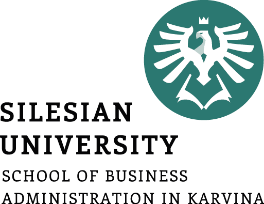 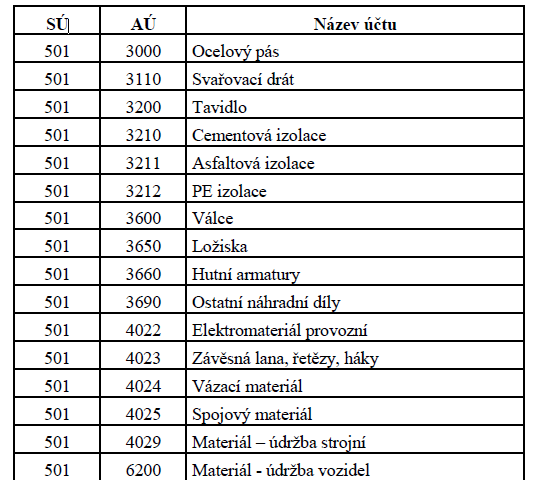 Příklad: svařování trubek
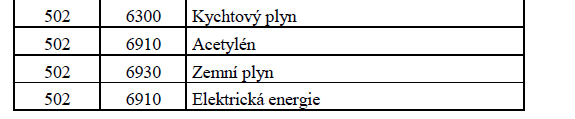 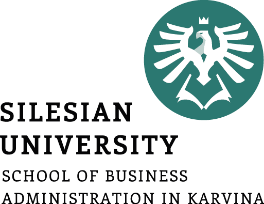 Vnitropodnikové účetnictví 
náklady a výnosy v rámci jednookruhové účetní soustavy - účty 599 a 699
samostatný vnitropodnikový účetní okruh – dvouokruhová účetní soustava
třída 8 – vnitropodnikové náklady
třída 9 – vnitropodnikové výnosy
poskytuje vyšší detail účtování vnitropodnikových převodů výkonů
druhé a třetí místo v rámci těchto vnitropodnikových účetních tříd je totožné s jejich značením v rámci 5. a 6. účtové třídy
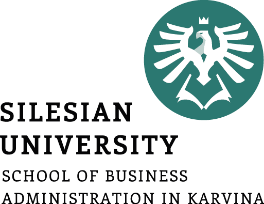 potřeby zjištění vnitropodnikového hospodářského výsledku za samostatně hospodařící střediska 
lze zjistit celkové náklady (prvotní a druhotné) vynaložené na celkové výkony (prvotní a druhotné výnosy) a z rozdílu mezi celkovými výnosy a náklady lze pak vypočítat vnitropodnikový hospodářský výsledek
prvotní (primární) náklady (5. účtová třída) a prvotní (primární) výnosy (6. účtová třídy) - prvního účetního okruhu – finanční účetnictví
druhotné (sekundární) náklady (8. účtová třída) a druhotné (sekundární) výnosy (9. účtová třída) jsou součástí druhého účetního okruhu – vnitropodnikové účetnictví
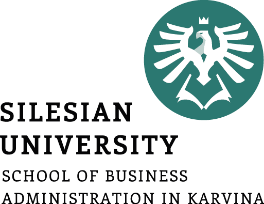 Příklad 1: Stlačený vzduch vyrobený na středisku „Energetika“ a spotřebovaný na středisku „Výroba“ se zaúčtuje na středisku „Energetika“ jako druhotný výnos v rámci 9. účtové třídy (např. na účet 902 11) a na středisku „Výroba“ se zaúčtuje ve stejné výši jako druhotný náklad v rámci 8. účtové třídy (např. na účet 802 11).
Příklad 2: Dopravní výkon nákladního auta zajištěný střediskem „Doprava “ pro středisko „Expedice“ se zaúčtuje na středisku „Doprava“ jako druhotný výnos v rámci 9. účtové třídy (např. na účet 902 68) a na středisku „Expedice“ se zaúčtuje ve stejné výši jako druhotný náklad v rámci 8. účtové třídy (např. na účet 811 68).
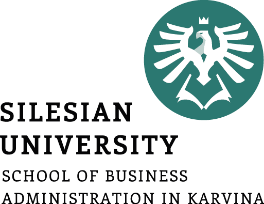 veškeré vnitropodnikové předávky jsou oceňovány vnitropodnikovými předacími cenami na úrovni vlastních nákladů
pro výpočet vlastních nákladů je nutná existence provázaného kalkulačního systému
v rámci roční účetní závěrky se musí všechny zúčtované vnitropodnikové náklady rovnat zúčtovaným vnitropodnikovým výnosům
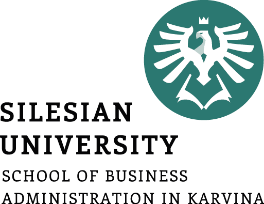 Požadavky MÚ, které jsou v rozporu se zásadami FÚ 
vychází z rozdílného způsobu vyjádření a ocenění nákladů
finanční pojetí nákladů:
založeno na aplikaci peněžní formy koloběhu prostředků
náklady se chápou jako peníze „investované“ do výkonů, které zajišťují náhradu peněz v jejich původní výši (bezprostředně – materiál, služby, mzdy, postupně – odpisy) –  základ koncepce zachování peněžního kapitálu v jeho původní nominální výši 
ocenění nákladů ve skutečných (historických) pořizovacích cenách
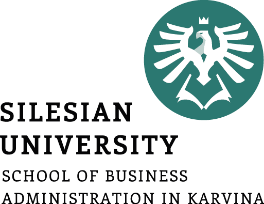 hodnotové pojetí nákladů: 
nejen náklady, které jsou podloženy reálným výdejem peněz, ale i takové, které sice nemají odpovídající ekvivalent výdeje peněz, ale svými důsledky ovlivňují ekonomickou racionalitu dané podnikatelské aktivity:
kalkulační úroky
kalkulační nájemné
kalkulační odpisy
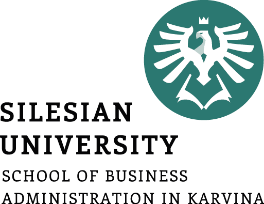 Kalkulační úroky
používají se u vlastního kapitálu a jejich cílem je ekonomicky reálný pohled na vykázaný hospodářský výsledek: 
do účetních (daňových) nákladů lze dát jen úroky z půjčeného (cizího) kapitálu
kalkulační úroky se definují ve výši, která odpovídá reálným úrokům získaných půjčením vlastních peněz s obdobným rizikem
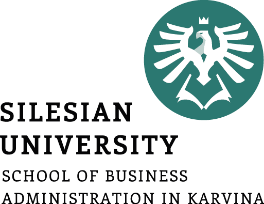 Kalkulační nájemné 
tam, kde se využívají vlastní budovy (výrobní, skladovací, prodejní a kancelářské prostory) a pozemky - cílem je zajištění ekonomicky reálného pohledu na vykázaný hospodářský výsledek: 
do účetních (daňových) nákladů lze dát jen náklady spojené s údržbou budov a pozemků, reálně však existuje tržní nájemné
kalkulační nájemné se definuje ve výši, která odpovídá tržního hodnotě nájmu (pronájmu) daných vlastních prostorů a ploch
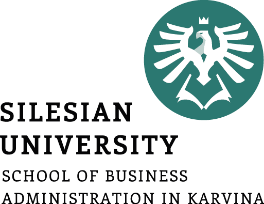 Kalkulační odpisy
tam, kde úroveň účetních (daňových) odpisů neodpovídá reálné hodnotě pořízení a reálné době odepisování nově pořízeného majetku – cílem je reálný (ekonomický) pohled na vykázaný hospodářský výsledek:
v případě cenově nízkých původních investic (v FÚ adekvátně nízké účetní (daňové) odpisy, které již neodpovídají současné výrazně vyšší pořizovací ceně daného majetku – kalkulační odpisy vycházejí ze současných reálných pořizovacích cen daného majetku, např. budovy (výrobní haly) pořízené před rokem 1990 nebo krátkodobější majetek (strojní zařízení, nákladní auta, stavební stroje)
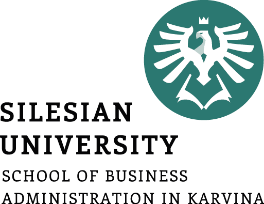 v případě, že nadále používán majetek, který je v rámci finančního účetnictví již plně odepsán (např. z důvodu, že nebyly využity možnosti účetních odpisů)
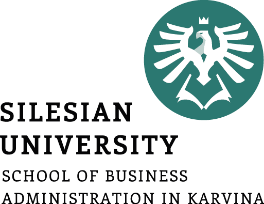 Příklad:
Tonda zdědil po svém dědečkovi pastviny v obci Krumvíř o rozloze 4 800 m2, které byly v dědickém řízení oceněny na 67 000 Kč. Jelikož se nacházejí ve špatně dostupném terénu, rozhodl se zde pást ovce a kozy a prodávat bio produkty z ovčího a kozího mléka. V tomto roce dosáhl dle účetních výkazů ročního výsledku hospodaření 25 000 Kč. Zásoby zboží v podniku měly hodnotu 50 000 Kč a Tonda je financoval pouze z vlastních zdrojů. Jakého výsledku hospodaření by dosáhl z hlediska manažerského účetnictví?
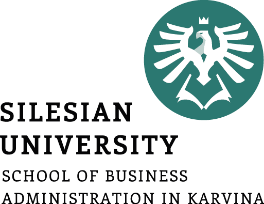 Řešení
vyčíslíme kalkulační úroky, kde využijeme obvyklou sazbu úroku ze státních dluhopisů, abychom zohlednili možnost alternativního využití peněz Tondy, místo aby za ně nakoupil zboží
vypočteme kalkulační nájemné, když dosadíme cenu půdy ve vybrané lokalitě
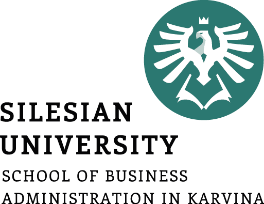 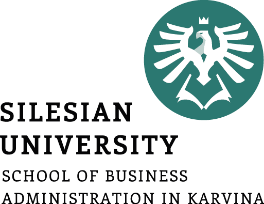 ekonomické pojetí nákladů 
vychází z požadavku zajistit odpovídající informace nejen pro řízení reálně probíhajících procesů, ale také pro potřeby rozhodování za účelem výběru optimálních budoucích alternativ možných řešení
oportunitní náklady (alternativní, náklady obětované (ušlé) příležitosti):
ušlý výnos, který je ztracen, když není výrobní zdroj použit na nejlepší variantu
nepředstavují reálně spotřebované nebo využité ekonomické zdroje, ale dodatečně vložené měřítko účelnosti uskutečněné volby
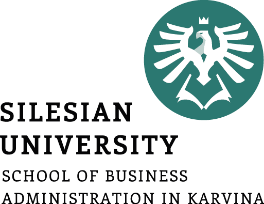 Při výpočtu efektivnosti zvoleného řešení se jeho náklady zatíží oportunitními náklady ve výši přínosu nejefektivnějšího nezvoleného řešení. I po tomto zatížení, by mělo mít zvolené řešení minimální požadovanou efektivnost.
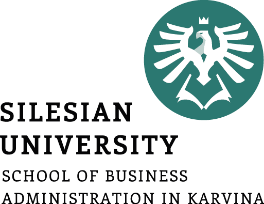 duální vztah finančního a manažerského účetnictví 
odlišné oceňovací principy a způsoby oceňování – v MÚ se využívají „oportunitní náklady a výnosy“, které vyjadřují ušlý zisk nebo uspořené náklady z jiné nezvolené varianty podnikatelské aktivity
odlišné pojetí nákladů  – v FÚ se vychází z finančního pojetí nákladů, které je založené na uplatnění peněžní formy koloběhu prostředků (nákladem může být jenom to, co vyvolává úbytek peněžních prostředků), v MÚ se vychází z hodnotového pojetí nákladů, kde se za náklad mohou považovat i ty veličiny, které nemusí být peněžním vydáním (kalkulační nájemné, úroky, odpisy, …)
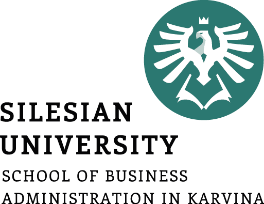 Zaměření účetnictví
Účetnictví zaměřené na hodnotu nákladů výkonu
účetní informace jsou pořizované a setříděné tak, aby poskytovaly informace o nákladech konkrétních výkonů, popřípadě jejich částí – dílčích výkonů
náklady související s výkonem jsou prezentovány ve zvolené struktuře položek
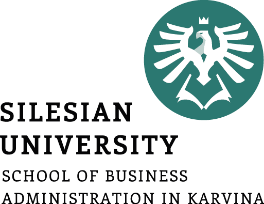 náklady sledovány podle toho, kde a na co byly tyto náklady vynaloženy, nikoliv podle toho, kdo za náklad zodpovídá
zásadní otázkou tohoto přístupu je způsob přiřazování (kalkulace) společných nákladů konkrétním výkonům
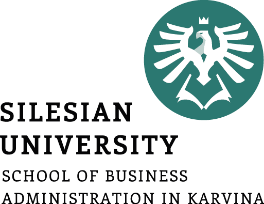 Odpovědnostní účetnictví
účetní informace členěny podle toho, kdo nese odpovědnost za vývoj nákladů, výnosů a ostatních hodnotových veličin
sledování externích i interních nákladů za těchto předpokladů:
výkon je možné jednoznačně vymezit, změřit a ocenit – musí být stanovena pravidla
středisko odebírající příslušný výkon rozhoduje o odebraném množství, kvalitě a čase předání - motivace k úspoře nákladů
předané oceněné výkony jsou výnosem dodávajícího střediska
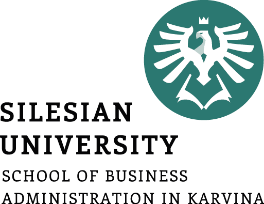 Diagnostika účetnictví
vycházíme z předpokladu, že v každém podniku se již nějaké prvky controllingu používají
analýzu výchozí situace lze provést pomocí dotazníku diagnostiky účetnictví
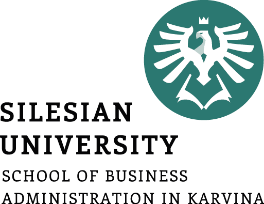 Dotazník diagnostiky účetnictví
Účtování druhů nákladů:
Jsou rozlišovány variabilní a fixní náklady?
Jsou dostatečně diferencovány druhy nákladů?
Účtování nákladových středisek:
Jsou nákladová střediska dostatečně zřetelně dokumentována podle vymezitelných oblastí odpovědností?
Účtování nositelů nákladů:
Budou používány jednotné a účinné kalkulační metody?
Jsou metody dokumentovány?
Jsou pravidelně prováděny dodatečné kalkulace?
Je vyhotovena krátkodobá výsledovka?
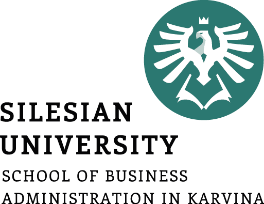 Jak hluboko je diferencováno účtování o výnosech?
Je zavedeno účelné plánování nákladů?
Lze zjistit příspěvky na krytí nákladů ve vztahu k procesu rozhodování?
Účtování o investicích:
Je používáno účelné a jednotné účtování o investicích?
Jsou metody dokumentovány ve směrnicích?
Existuje soulad mezi účtováním nákladů/výnosů a finančním účetnictvím?
Jsou pravidelně vypracovány přehledy likvidity?
Je jasně definované propojení kalkulace nákladů a výnosů s plánem?
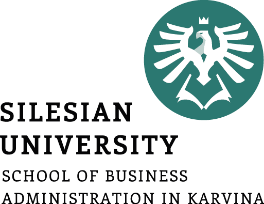 Odpovědi na uvedené otázky umožní zjistit, které oblasti podnikového účetnictví jsou schopny poskytovat informace controllingového charakteru.
Současně lze určit, kde a jaké nedostatky je třeba v účetnictví odstranit, aby se mohl nastartovat systém controllingu v podniku.
Shrnutí přednášky
Umíte:
Popsat vývoj manažerského účetnictví
Vyjmenovat rozdíly mezi finančním a manažerským účetnictvím
Objasnit požadavky MÚ, které nejsou v rozporu se zásadami FÚ 
Charakterizovat požadavky MÚ, které jsou v rozporu se zásadami FÚ
Vysvětlit různé způsoby zaměření účetnictví
Objasnit obsah dotazníku diagnostiky účetnictví